AP Psychology
***YEAR IN REVIEW***
Created by 
Heather Ferris
REMINDERS
MULTIPLE CHOICE 
100 QUESTIONS
70 MINUTES
DON’T SPEND TOO LONG ON 1 QUESTION 
ANSWER ALL QUESTIONS
FREE RESPONSE QUESTIONS 
2 ESSAYS
50 MINUTES TOTAL
ANALYZE PROMPT ACCURATELY
COMPLETE SENTENCES ONLY
WRITE LEGIBLY
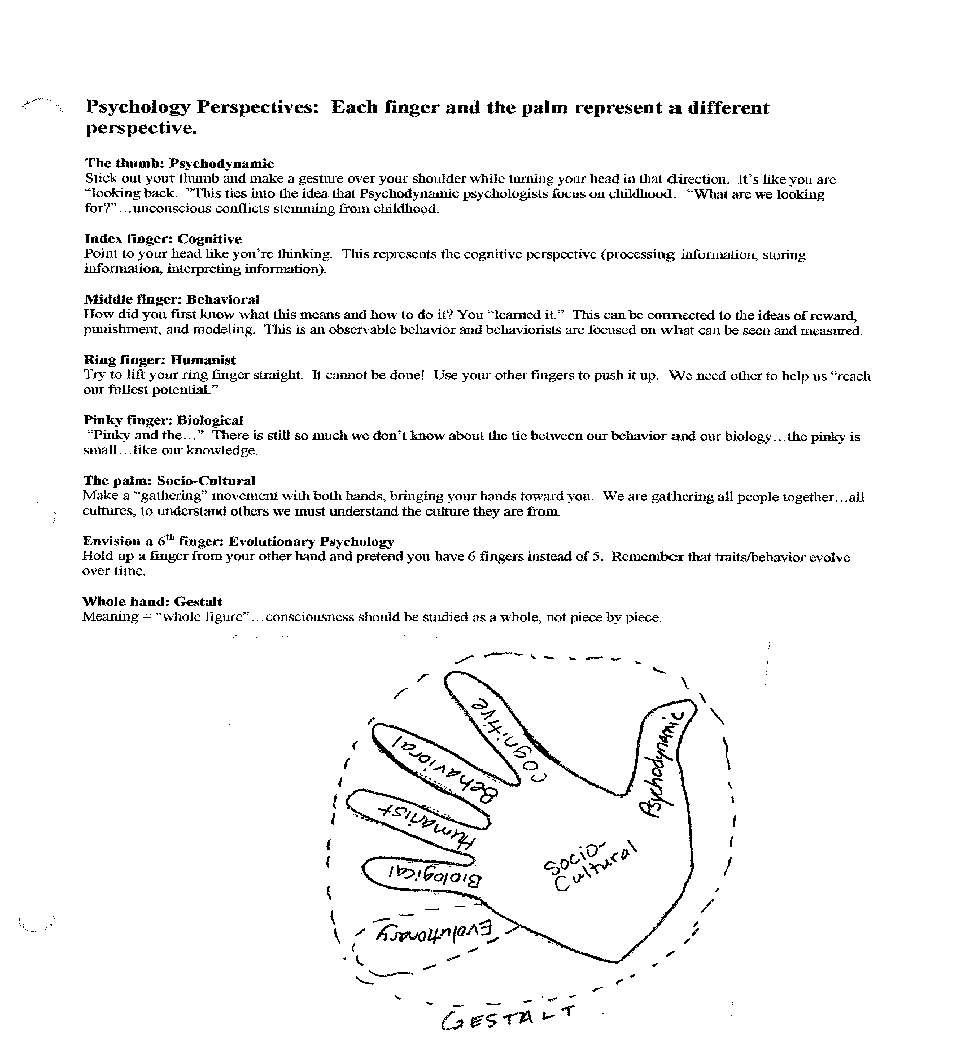 History & Approaches = 2-4%
Birth date = 1879 
Wundt established 1st research lab in Germany
Transition of psychology from a philosophy to a science 
Remember the hand!
Research Methods = 8-10%
Ethics=
No Coercion- must be voluntary
Informed consent
Anonymity
Prevent negative long-term effects
No significant risk
Must debrief
Surveys
Longitudinal Studies
Naturalistic Observation
Case Studies
Correlational Studies
Experiments
Scatterplots—use when looking for correlation
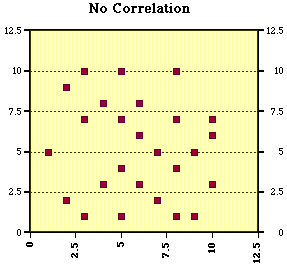 Relation is always represented by r =
Measures of Central Tendency
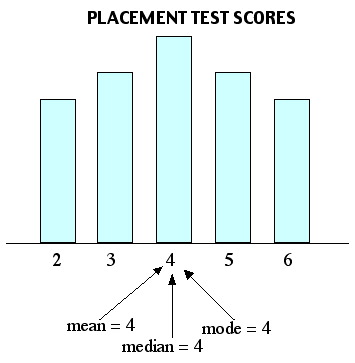 Mean – average
Median – halfway point 
Mode – occurs most frequently
Confusing Pairs
Independent Variable (What is tested) v. Dependent Variable (What is measured)
Experimental Group (is tested and/or receives a treatment) v. Control Group (Is compared to the experimental group & receives a placebo in a drug experiment)
Cognition = 8-10%
Thinking
Memory
Concepts –Categories -Prototypes
Heuristics
Availability
Anchoring
Confirmation Bias
Functional Fixedness
Encoding, storage, retrieval
Types = episodic, semantic, procedural
Short term (7 +/-2)
Long term (limitless)
Retrieval (recall, recognize, context, state or mood dependent)
Memory construction
Confusing Pairs
Assimilation (all four legged animals are “doggies”) v. Accommodation (“doggies” are different than “kitties”)
Algorithms (step-by-step) v. Heuristics (rule-of-thumb)
Primacy effect (first items remembered) v. Recency effect (last items remembered)
Proactive interference (loss of the new info) v. Retroactive interference (loss of the old info)
Implicit memory (non-declarative—doesn’t require conscious thought; skills) v. Explicit memory (declarative (requires conscious thought; facts)
Recall memory (no cues; fill in the blank) v. Recognition (some hints; multiple choice)
Developmental Psych = 7-9%
Prenatal (germinal, embryonic, fetal)
Infancy (reflexes, recognition, preferences)
Freud’s psychosexual stages of development (see slide)
Piaget’s stages of cognitive development (see slide)
Kholberg’s stages of moral development (see slide)
Erikson’s stages of social development (see slide)
Language development
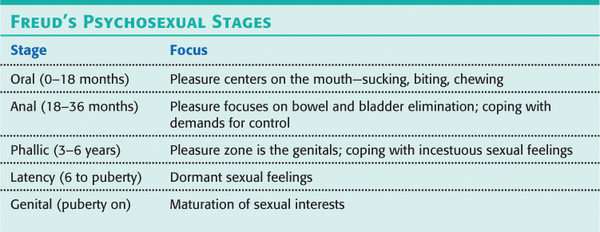 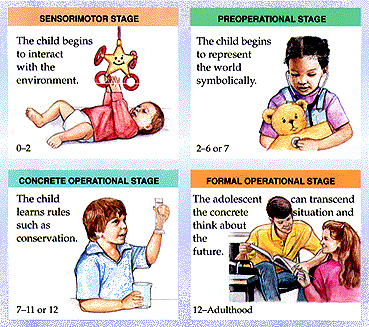 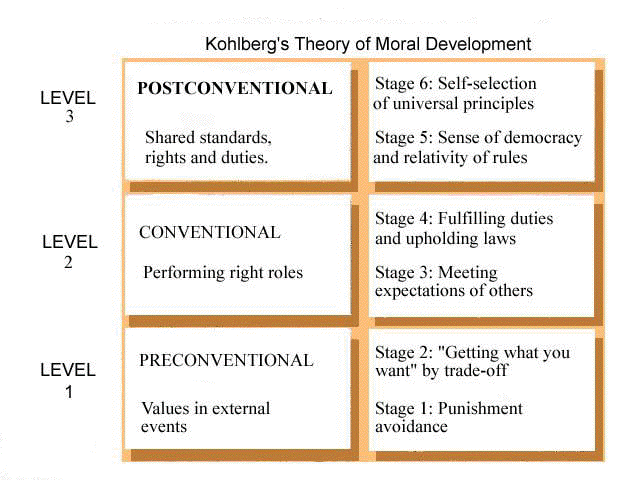 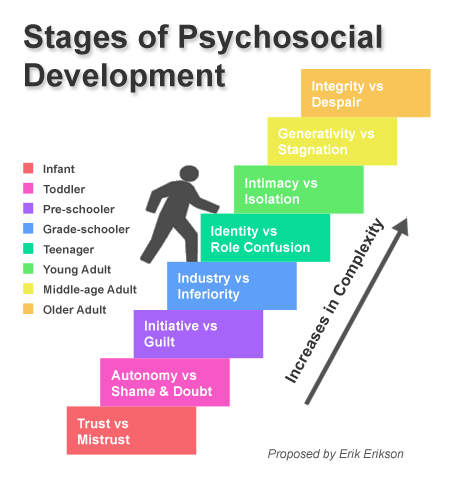 Confusing Pairs
Concrete operations (logical thinking) v. Formal operations (philosophical thinking)
Identical twins (same fertilized egg) v. Fraternal twins (two separate eggs)
Assimilation (all four legged animals are “doggies”) v. Accommodation (“doggies” are different than “kitties”)
Phonemes (basic sound units) v. Morphemes (basic units of meaning)
Biological Basis of Behavior = 8-10%
Parts of the brain & key role!
https://www.youtube.com/watch?v=vYwOtTMUz0c
Nervous system (voluntary v. involuntary)
Neurotransmitters (chemicals released by brain—see chart)
Hormones (chemicals released by endocrine system)
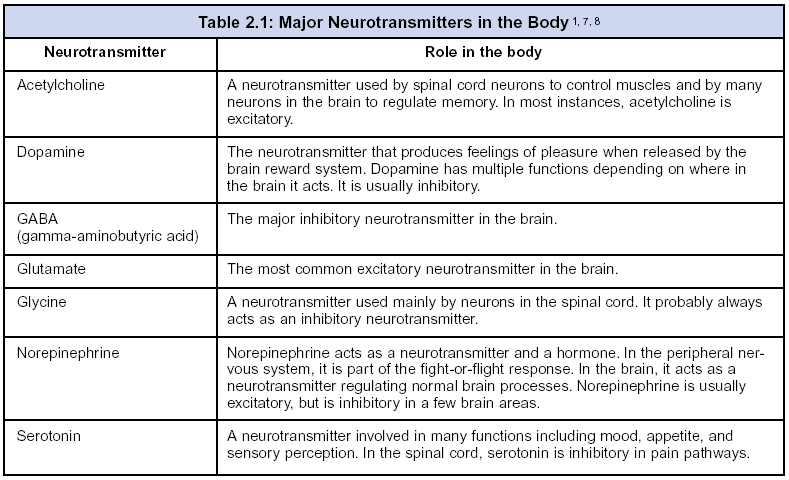 Confusing Pairs
lateral hypothalamus (stimulates hunger) v. ventromedial hypothalamus (suppresses hunger)
Broca’s Area (makes words) v. Wernicke’s Area (comprehends words)
Afferent neurons (sensory, body to brain = “approach”) v. Efferent neurons ( motor, “exit” brain to body)
Left brain (language and logic) v. Right brain (creative and spatial)
Corpus Callosum (divides the brain) v. Cerebral Cortex (cover the brain)
Sympathetic Nervous System (fight or flight) v. Parasympathetic (calming-parachute)
Sensation & Perception
Sensation
Perception
Basic sensory processes
Accessories = gather
Transduction = turn info into neural activity
Thalamus = switchboard
Common disorders (visual & hearing impairments)
Absolute threshold = minimum stimulus that can be detected 50% of the time
Difference threshold (JND) aka Weber’s Law= the smallest difference between stimuli that we can detect
Gestalt principles (see chart)
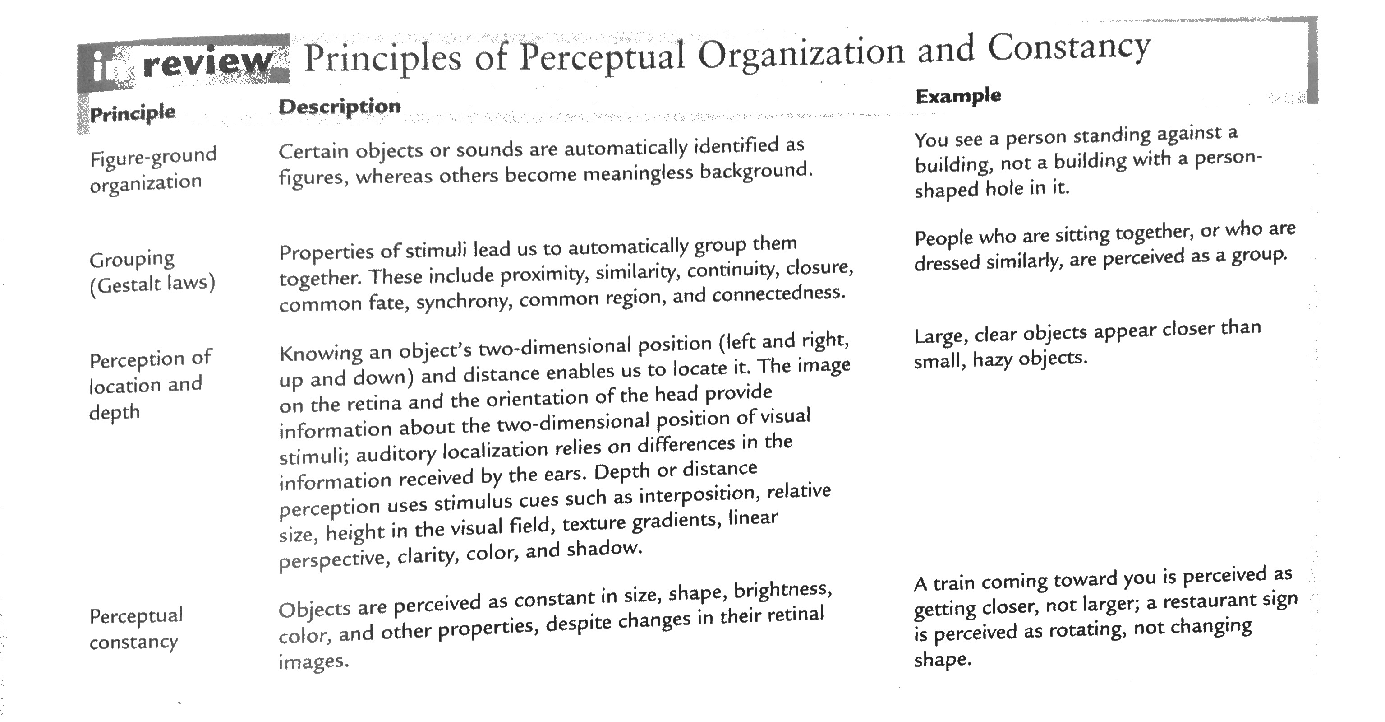 Learning = 7-9%
Classical Conditioning (UCS + UCR + CS = CR)
Operant Conditioning (shaping using reinforces and punishers)
Positives and negatives
Reinforcement schedules (fixed & variable intervals, ratios)
Types of learning
Cognitive = mental processes
Insight = sudden awareness
Observational = modeling
Latent = not portrayed at time of learning
Confusing Pairs
Classical conditioning (involuntary) v. operant conditioning (voluntary)
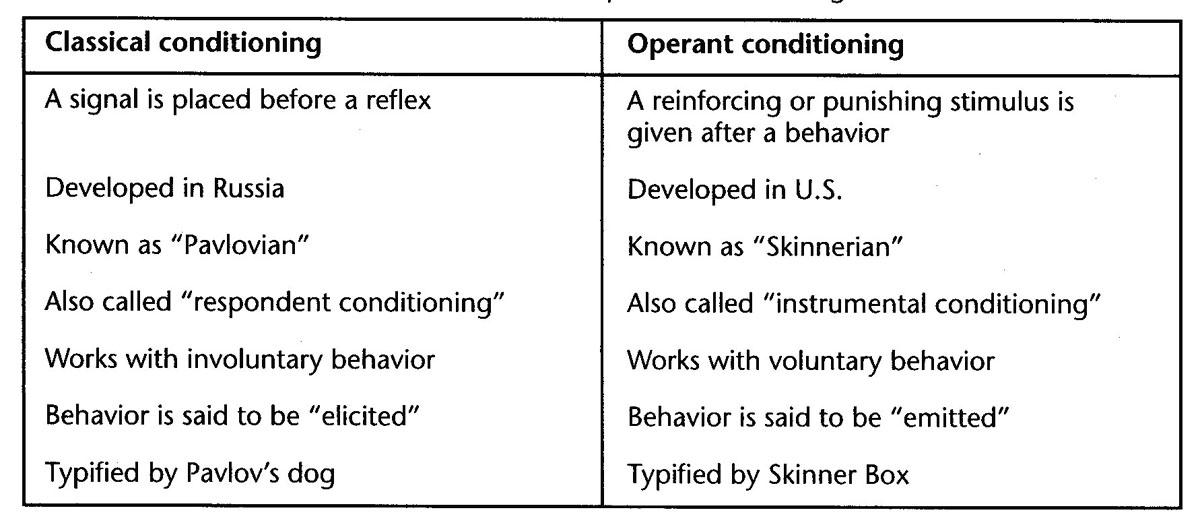 States of Consciousness = 2-4%
Psychoactive drugs (categories & effects—see chart)
Stages of sleep (see slide)
Dream theories
Psychoanalytic—satisfy urges, repress desires, 
Activation-Synthesis—cerebral cortex synthesizes and tries to make sense
Cognitive—review & address problems
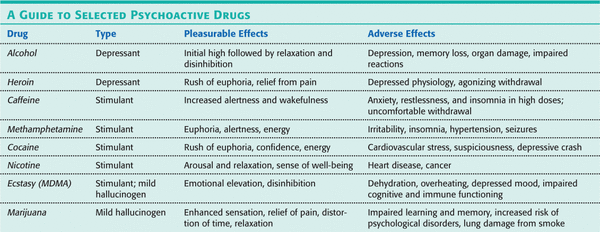 Stages of Sleep
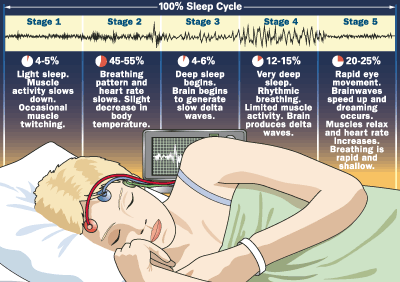 Testing and Individual Differences = 5-7%
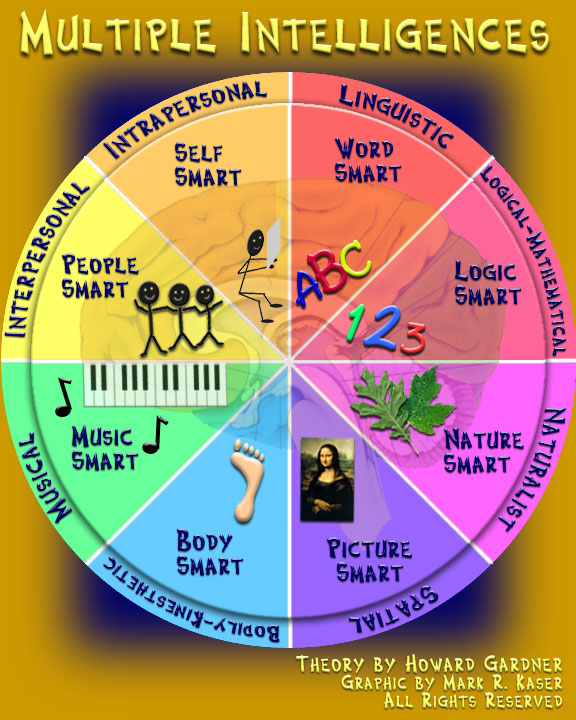 Nature v Nurture
Assessing intelligence—types of tests, standardization, norms, etc.
Binet = dev first type intended for school children
Weschler = various age levels
Gardner’s multiple intelligences
Diversity in intelligence
Confusing Pairs
Fluid Intelligence (processing speed) v. Crystallized Intelligence (acquired knowledge)
Validity (test measures what is should) v. Reliability (similar scores on a retest)
Achievement test (what you’ve learned) v. Aptitude test (potential)
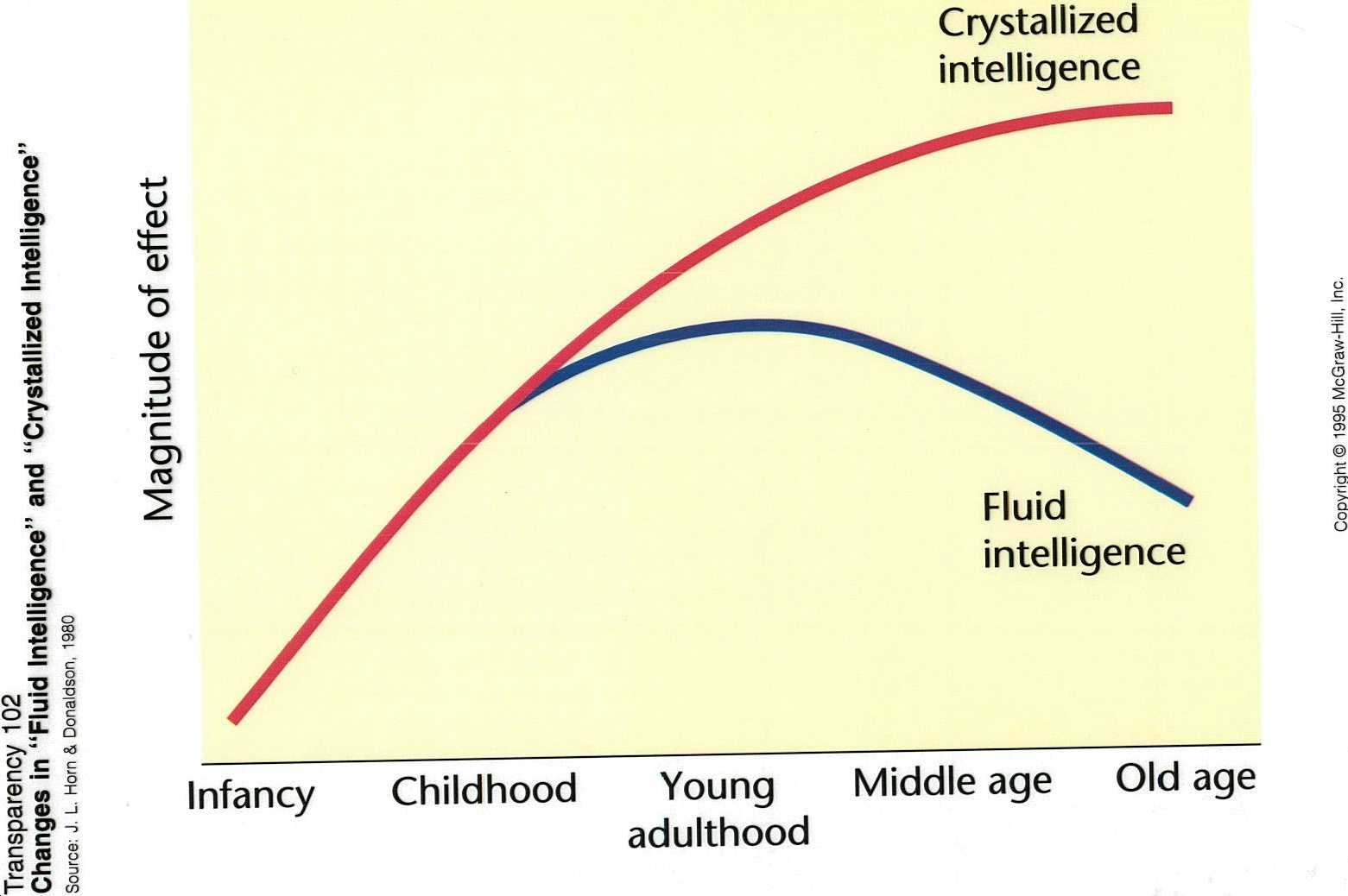 Motivation & Emotion = 6-8%
Theories on Motivation
Theories on Emotion
Instinct = innate
Drive Reduction = homeostasis
Arousal = Yerkes-Dodson Law (see next slide)
 Maslow’s Hierarchy of needs (see next slide)
James Lange
Cannon-Bard
Schachter-Singer
See slide!
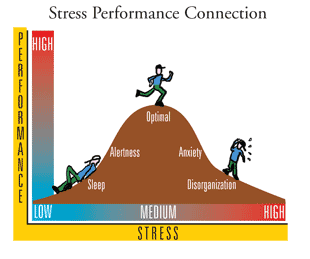 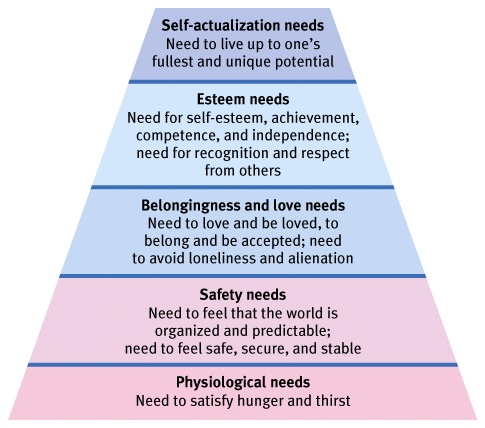 Yerkes-Dodson Law
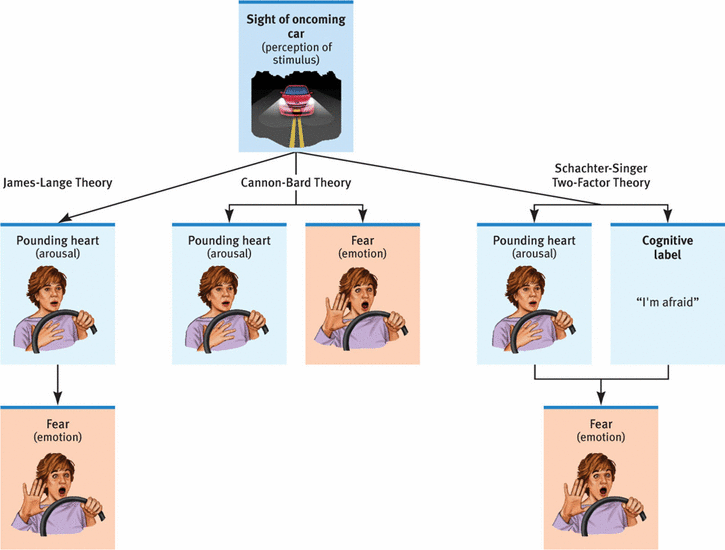 Confusing Pairs
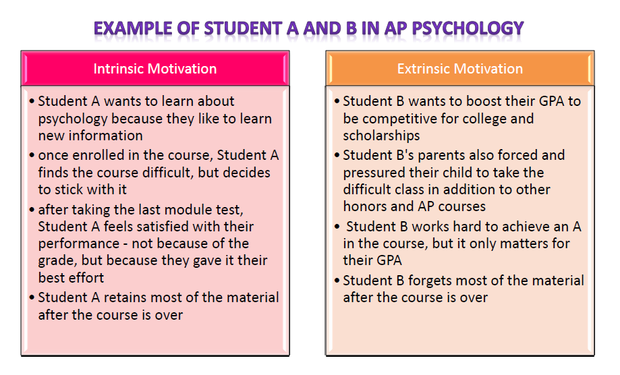 Intrinsic motivation (for personal satisfaction) v. Extrinsic (for rewards)
Personality = 5-7 %
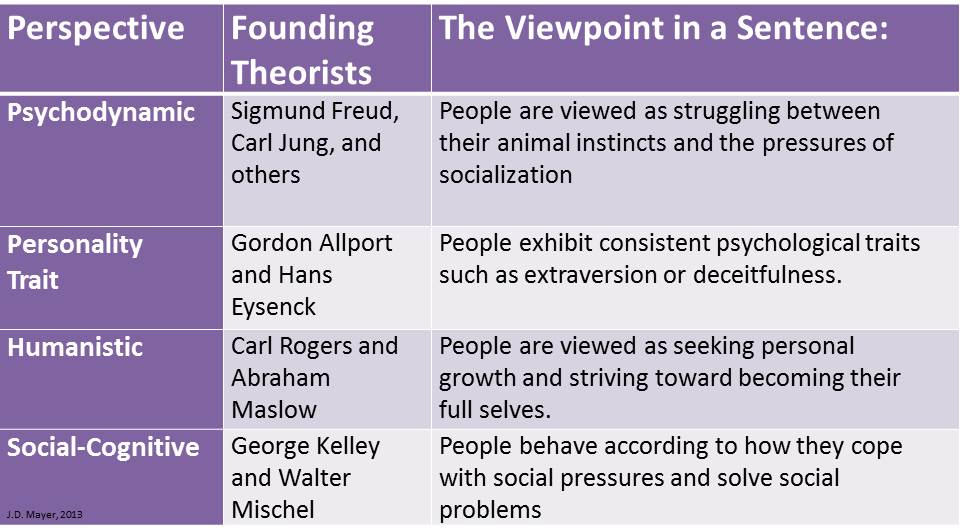 Theories
Types
A (high stress) v. B (low stress)
Introvert v Extrovert & Stable v Unstable
Big 5 Factors (See next slide)
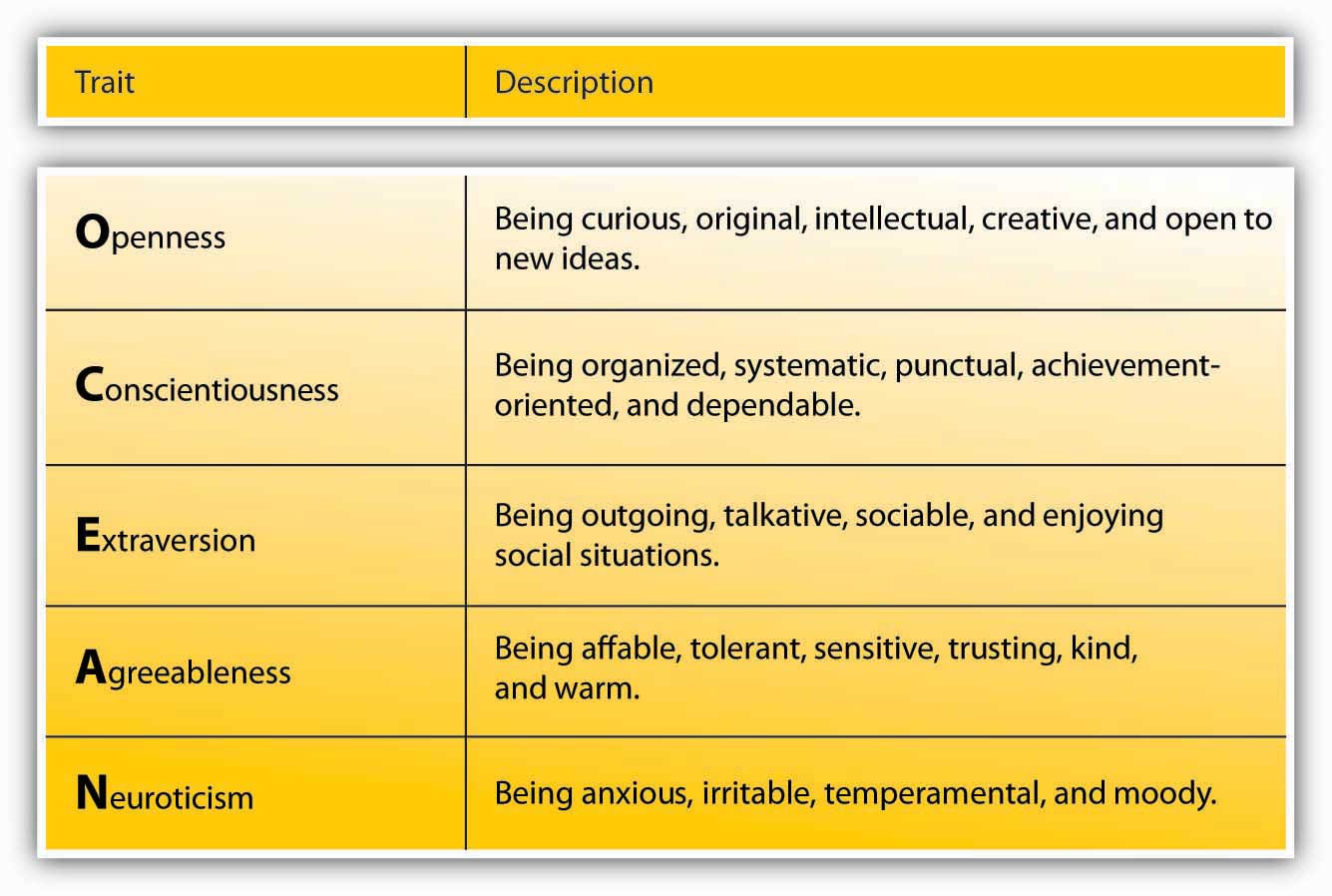 Abnormal Behavior = 7-9%
Psychological Disorders (see next slide and chart on page 598)
DSM-V ( Diagnostic and Statistical Manual of Mental Disorders) = the standard classification of mental disorders used by mental health professionals
Psych Disorders
Anxiety Disorders
Phobia = intense/irrational fear
GAD = not focused on particular situation
Panic = recurring attacks w/o warning
OCD = persistent thoughts of contamination or harm
Somatoform= no physical cause
Conversion = sensory or motor failure (ex: blindness)
Hypochondriasis = fear of illness
Somatization = numerous vague physical complaints
Pain = severe pain
Psych Disorders
Dissociative
Fugue = move & new identity
Amnesia = forgets personal info
DID = more than one identity
Mood
Major depressive = sad/hopeless long per of time
Dysthymic = less intense, but long per time
Bipolar = depression  & mania
I – more severe
II – major depression with hypomania (less severe)
Cyclothymia – prolonged, but less severe spikes of mania and depression
Psych Disorders
Schizophrenia Spectrum And Other Psychotic Disorders (2 of 5 symptoms are required for diagnosis--one must be from top 3 in list)
delusions
hallucinations
disorganized speech
disorganized or catatonic behavior
negative symptoms
According to NAMI, research suggests that schizophrenia may have several possible causes:
Genetics
Environment
Brain chemistry
Substance use
Treatment of Abnormal Behavior = 5-7%
Types of Therapy
Psychoactive Drugs (chart on 680)
Psychotherapy (Freudian)
Classical = focus on unconscious conflicts
Contemporary = attention on unconscious AND conscious conflicts
Humanistic = people can consciously control own actions
Behavior Therapy = take action to learn new behaviors
Cognitive-Behavior = change the way one thinks
Neuroleptics = antipsychotics
Antidepressants
Lithium & anticonvulsants  = mood stabilizer
Anxiolytics = anti-anxiety
Social Psychology = 8-10%
Social Influences
Social Cognition
Conformity (Solomon Asch-length of lines experiment)
Compliance (foot in door/door in face)
Obedience (Stanley Milgram-shocks)
Group behavior
Deindividuation
Groupthink 
Bystander effect (diffusion of responsibility)
Social facilitation/impairment
Attribution theory = process to explain causes of behavior
Fundamental attribution error (other’s behavior = internal)
Actor-observer bias (own behavior = external)
Self-serving bias (success = internal, failure = external)
Stereotypes (belief), prejudice (attitude), discrimination (action)
Cognitive dissonance = want thoughts, beliefs, attitudes consistent with behavior
The End!